Рейтинг ППС 2018 г.
РГЭУ (РИНХ)
1
Рейтинг профессорско-преподавательского состава РГЭУ (РИНХ) 2018 г.
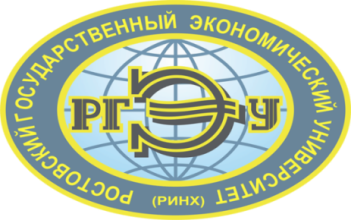 2
3
Рейтинг факультетов по среднему баллу ППС (все разделы)
4
Общий средний балл на 1 человека ППС (в разрезе факультетов)
5
Преподаватели, набравшие наибольшее общее количество баллов по университету:
6
Рейтинг факультетов по среднему баллу ППС (I раздел)
7
Средний балл по разделу 1 “Научно-исследовательская и инновационная деятельность”  (в разрезе факультетов)
8
Преподаватели, набравшие наибольшее количество баллов по I разделу
9
Количество преподавателей, имеющих индекс Хирша (в 2017 г. всего – 340, в 2018 г. всего -  367)
10
Количество преподавателей, цитируемых в РИНЦ (в 2017 г. всего 301, в 2018 г. всего 336)
11
Преподаватели, наиболее цитируемые в РИНЦ:
12
Рейтинг факультетов по среднему баллу ППС (II раздел)
13
Средний балл по разделу 2 “Учебная и методическая работа” (в разрезе факультетов)
14
Преподаватели, набравшие наибольшее количество баллов по II разделу
15
Рейтинг факультетов по среднему баллу ППС (III раздел)
16
Преподаватели, набравшие наибольшее количество баллов по III разделу
17
Рейтинг факультетов по среднему баллу ППС (IV раздел)
18
Преподаватели, набравшие наибольшее количество баллов по IV разделу
19
Количество преподавателей, не имеющих публикаций по 1 разделу рейтинга  (в разрезе факультетов). Всего 54 человека в 2017 г. ,  54 человека в 2018 г.
20
Количество преподавателей, не имеющих публикаций по 2 разделу рейтинга (в разрезе факультетов). Всего 322 в 2017 г.,   355 человек в 2018 г.
21
Количество преподавателей, не имеющих публикаций по 1 и 2 разделу рейтинга  (в разрезе факультетов). Всего 45 человек в 2017 г., 50 человек в 2018 г.
22
Спасибо за внимание!
23